Future Skills Approach
Our Future Skills programme ensures that our Graduate Attributes are explicitly developed and assessed for all students in their course.
Students are supported to develop, reflect upon, and articulate these Graduate Attributes – which is important for their future lives and careers.
These Future Skills Graduate attributes are based on our extensive work with industry – as published in the Future Skills Reports. 
Future Skills articulate skills as High Level Skills – which will future-proof our students in an ever changing landscape.
Future Skills is delivered through a consistent programme that reaches all students – and delivers to all students the value added often missed by those unable to engage in the extra-curricular.
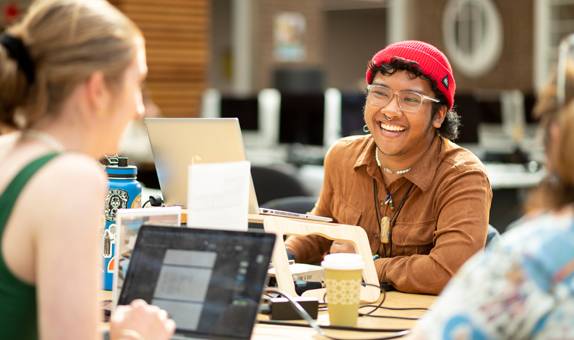 [Speaker Notes: .]
Future Skills Student Journey – the What
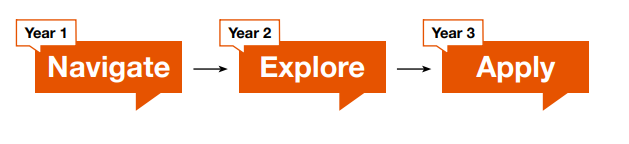 Drives action in using Graduate Attributes towards life after university
Independent learning and experiences to build professional experience
Introduces Graduate Attributes in a disciplinary context
Introduces themes around values, motivations, identity, wellbeing, self-efficacy
Provides opportunities to use Graduate Attributes beyond the discipline
Experience industry-relevant collaboration and learning
[Speaker Notes: .]